Periodontolojide Klinik Yardımcılığı I (1)
Dr. Dt. Fatma KARACAOĞLU
A.Ü. Diş Hekimliği Fakültesi Periodontoloji A.D.
Periodontoloji ?
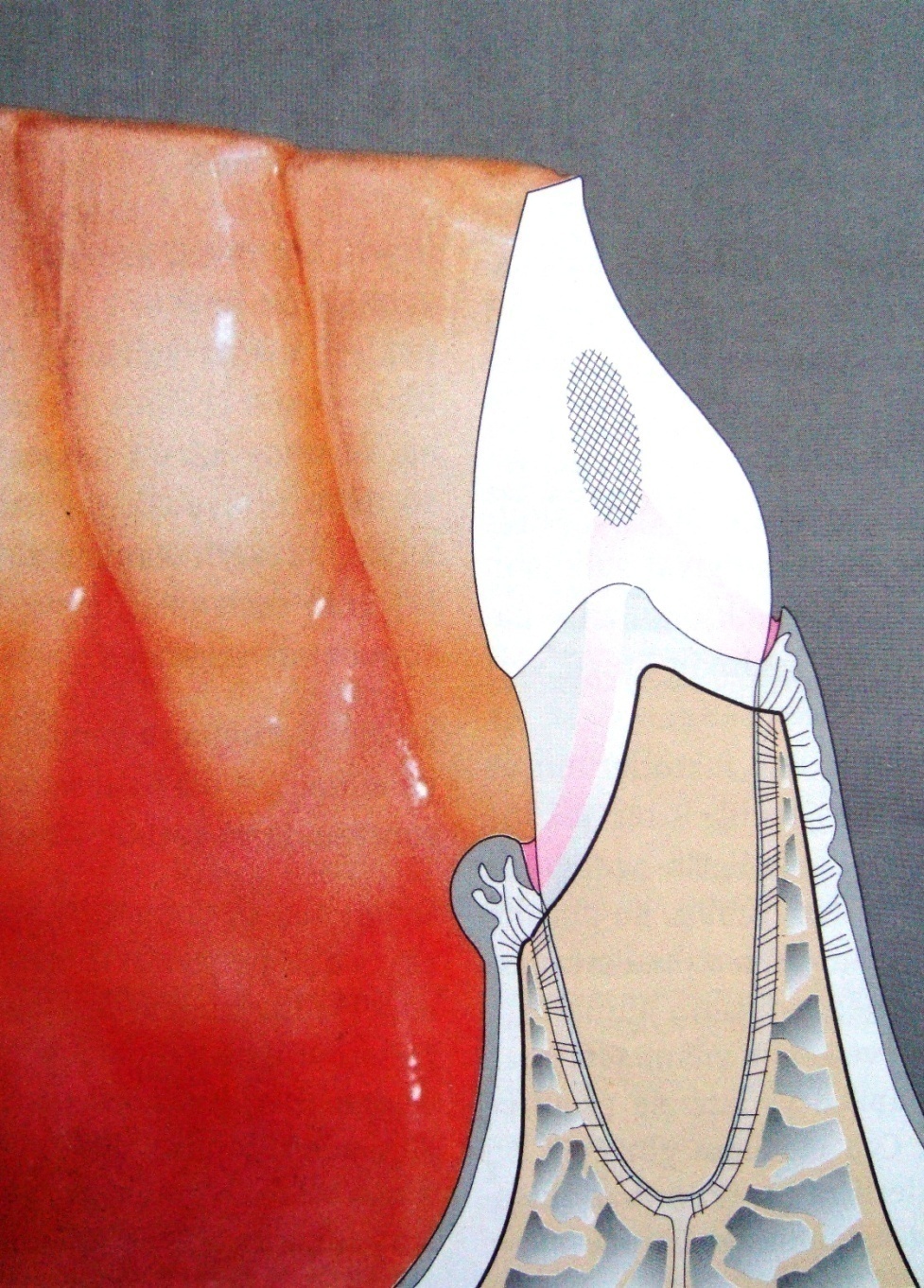 Sement
Periodontal Ligament
Alveol Kemik
Dişeti- Oral Mukoza
Periodontal dokuların temel görevi; fonksiyonel gereksinimleri karşılayarak  dişleri ağızda tutmaktır
Sağlıklı Dişeti
Açık pembe veya gül kurursu pembe renktedir

İnterproksimal bölgeyi doldurur

Marjinde bıçak sırtı sonlanır

Diş ve kemiği sıkıca sarar

Yüzey yapısı portakal kabuğu görünümündedir
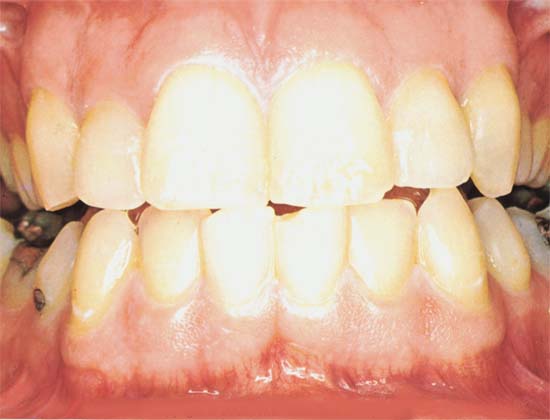 Periodontal Hastalık Etyolojisi
Mikrobiyal dental plak

Lokal faktörler 

Diştaşı
Dental anomaliler (Çapraşıklık, hipoplazi, mine incisi, vs)
Diş çürükleri
İatrojenik faktörler (hatalı restorasyonlar)
Salyadaki değişimler
Gingival enflamasyon (oral hijyen güçleşir+enflame bölgede mo için gerekli besinler artar)
Oklüzal travma

3. Sistemik faktörler
Endokrin bozukluklar (Hamilelik/diyabet)
Yetersiz beslenme
Kan hastalıkları
Psikosomatik bozukluklar
İmmun sistem bosuklukları
İlaçlar
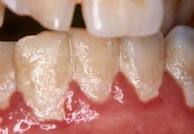 Periodontal hastalığın primer etyolojik ajanı mikrobiyal dental plaktır

Mikrobiyal dental plak; diş üzerinde mikroorganizmalar, lökositler, ölü epitel hücreleri, salya glikoproteinleri ve bir miktar yiyecek artıklarının oluşturduğu kitledir.
Pelikıl oluşumu 
( Dişler fırçalandıktan hemen sonra oluşan glikoprotein tabaka)



Plak gelişimi ve organizasyonu(yaklaşık 24 saat)



Plak mineralizasyonu 



Diştaşı oluşumu
Diştaşı : Doğal dişler ve dental protezler üzerindeki mineralize bakteri plağıdır.
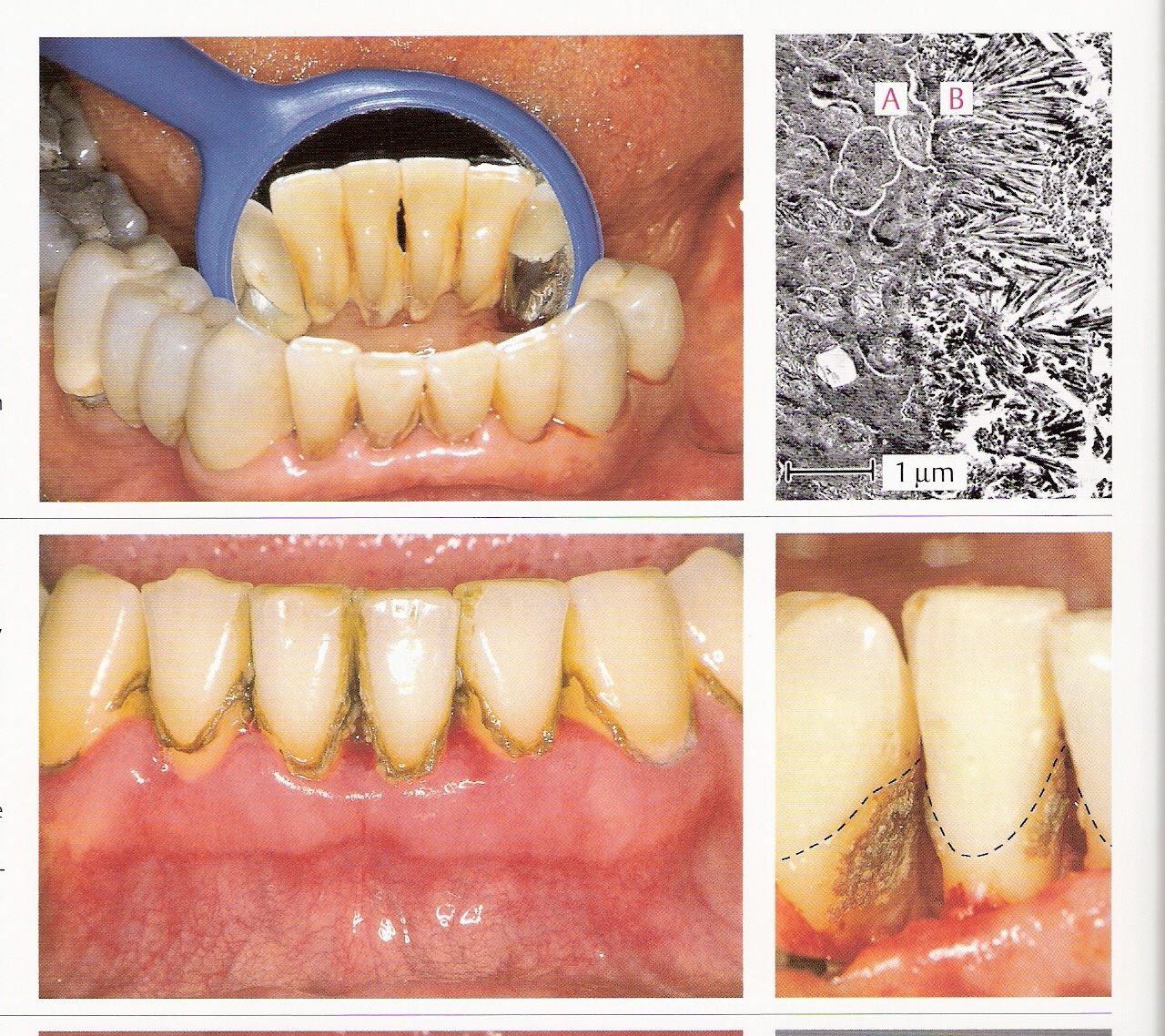 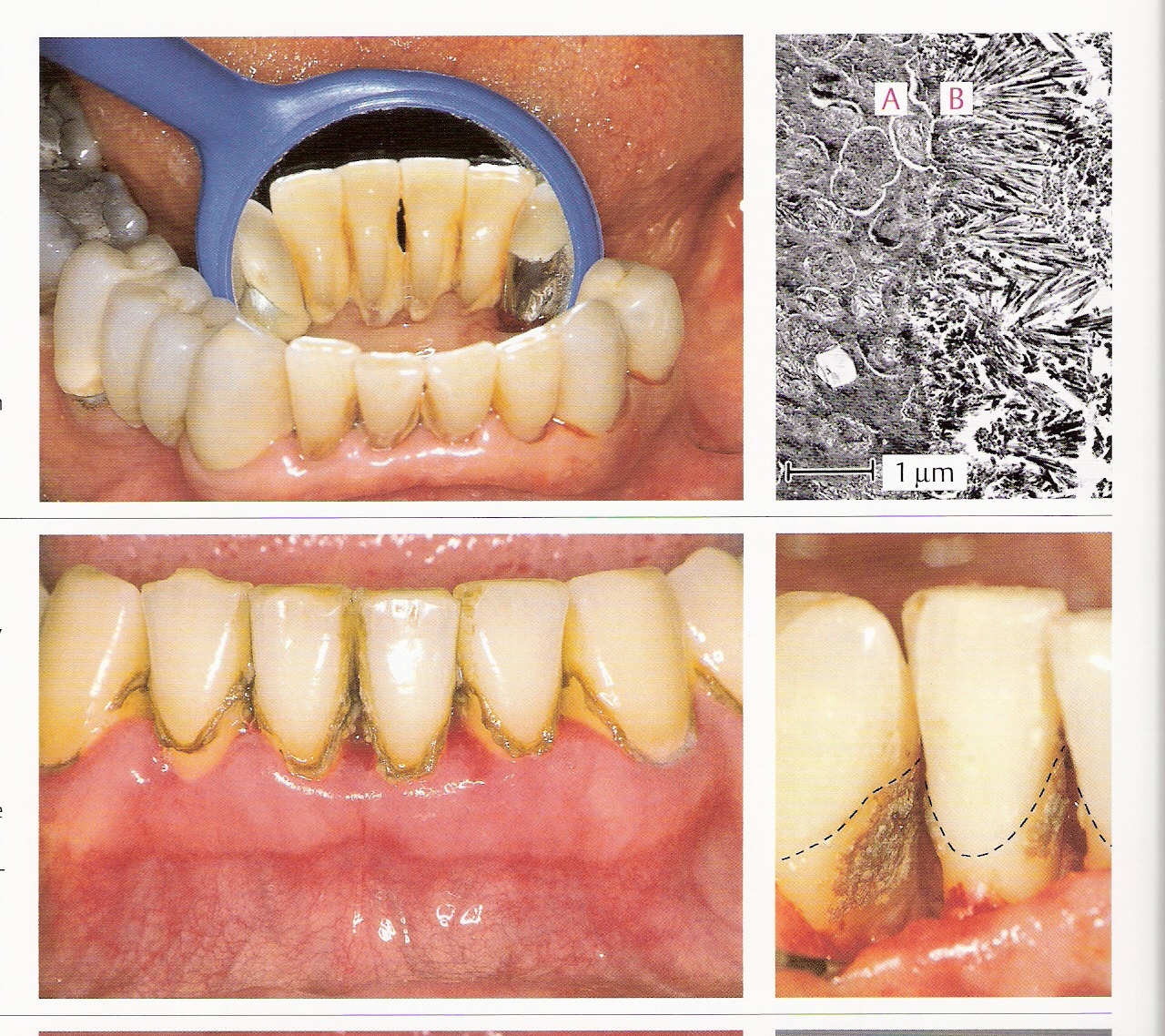 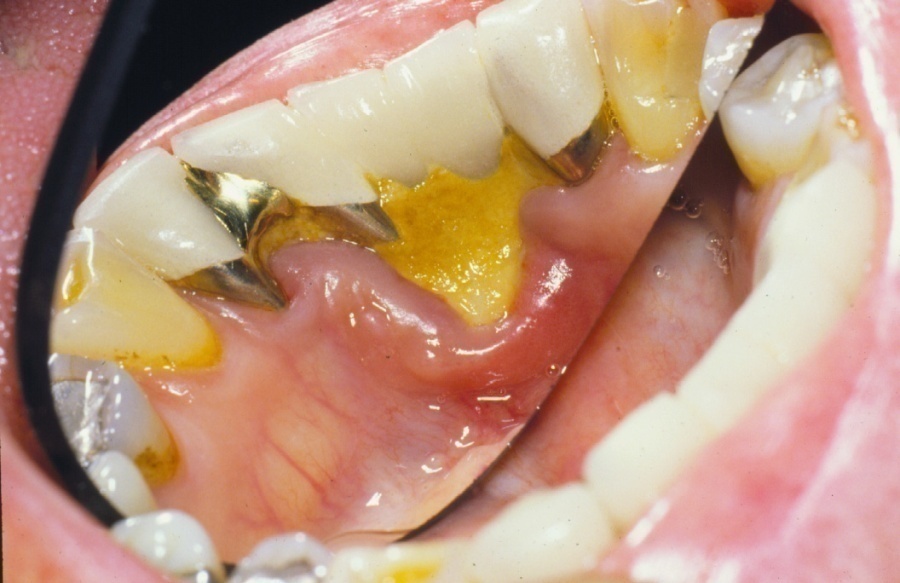 Diştaşı dişeti kenarıyla olan ilişkisine göre 2’ye ayrılır:


1- Supragingival kalkulus: 
Dişeti kenarının kuronalinde konumlanır ve ağız 
içinde görülür.


2- Subgingival kalkulus: 
Dişeti kenarının apikalinde  konumlanır ve 
ağız içinde rutin klinik muayenede görülmez.
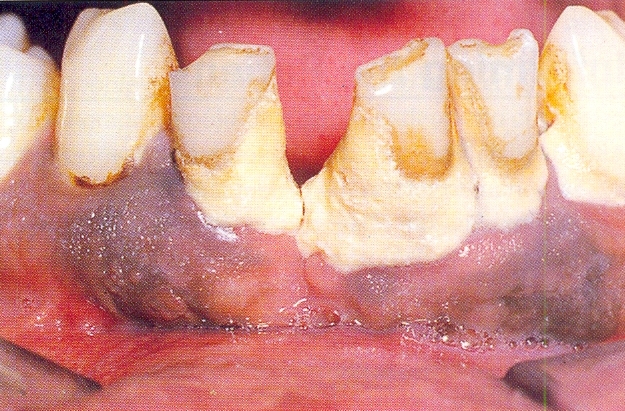 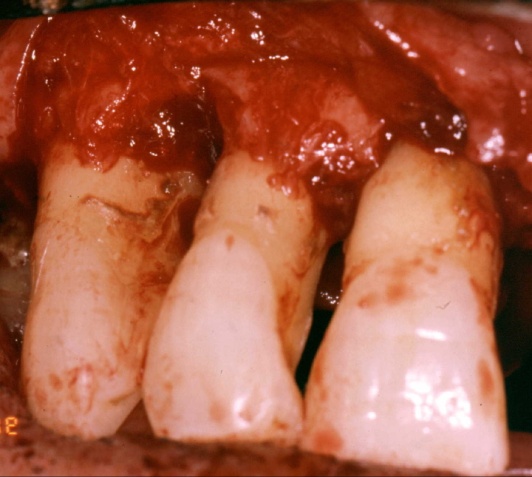 Dişeti kenarının iyileşmeye bağlı olarak apikal yöndeki hareketi (dişeti çekilmesi) daha önce subgingival olan kalkulusun supragingival konuma geçmesine sebep olur
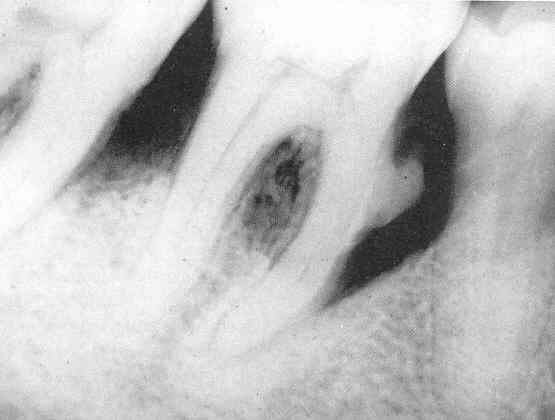 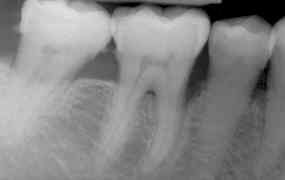 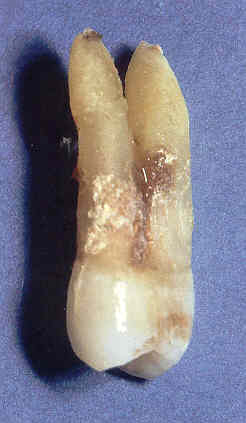 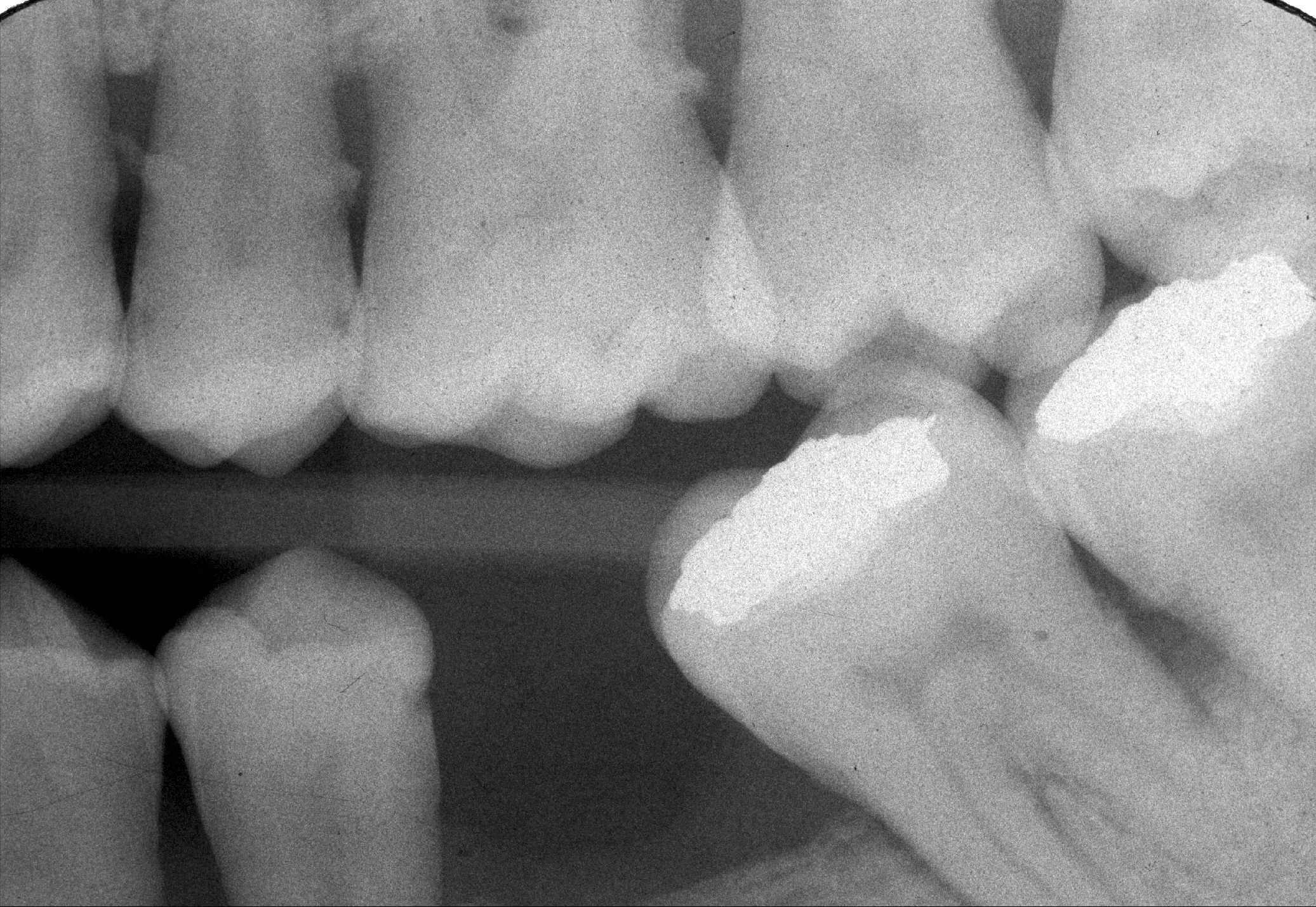 Dental kalkulusun radyografik görünümü
Periodontal hastalık ve durumların sınıflaması (1999)
Dişeti (Gingival) hastalıkları
Dental plağa bağlı dişeti hastalıkları
Dental plağa bağlı olmayan dişeti hastalıkları

Kronik periodontitis

Agresif periodontitis

Sistemik hastalıklarla ilişkili periodontitis

Nekrotizan periodontal hastalık

Periodontal abse

Endodontik problemlerle ilşkili periodontitis

Gelişimsel veya kazanılmış deformite 
	veya durumlar
12
Gingivitis
Dişeti (gingiva) ile sınırlı, klinik enflamasyon (iltihap) belirtileri ve ataşman kaybı olmaması ile karakterize klinik patolojik durum.
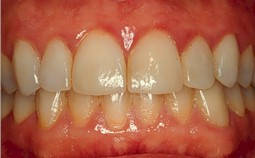 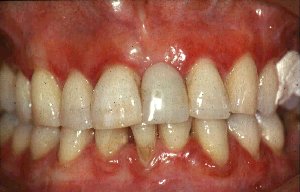 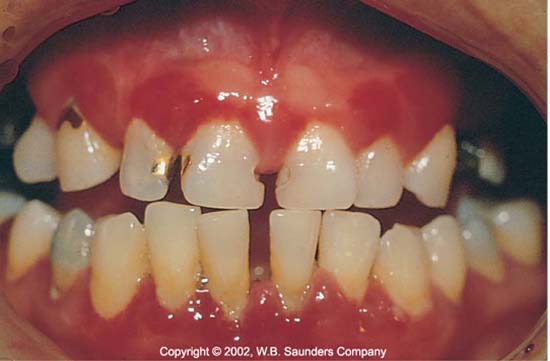 13
Gingivitisin Klinik Bulguları
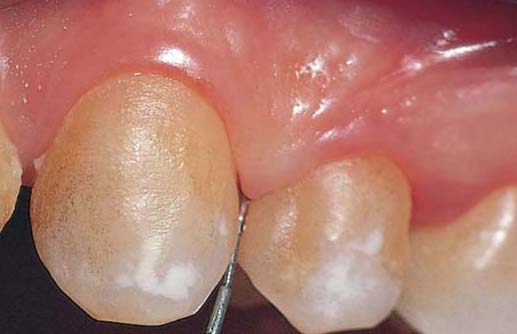 Ginigivitis’in temel 
klinik bulguları:
Dişetinin 
renk değişikliği
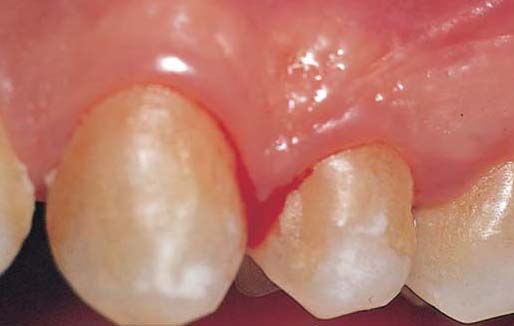 Dişeti kenarı 
kanaması
Periodontitis
Konağın mikroorganizmaların oluşturduğu enfeksiyona karşı verdiği yanıt sonucu diş destek dokularının kaybedilmesi.
Bağ dokusu ataşmanı ve destek (alveol) kemik kaybı mevcuttur.
Kronik Periodontitis
Başlaması – her hangi bir yaş; daha çok erişkinlerde yaygındır.

Esas etken dental plaktır. 

Genelde düşük seviyede ağız bakımı mevcuttur.

Subgingival kalkulus en sık rastlanan bulgudur.

Yavaş gelişim gösterir; hızlı yıkım periyotları ve durma dönemleri mevcuttur.
Kronik Periodontitisin Klinik Özellikleri
Koyu kırmızı mavimsi yumuşak doku

Kalınlaşmış dişeti kenarı

Körleşmiş/krater tarzında papillalar

Kanama ve/veya süpürasyon

Plak/kalkulus birikimleri

Çeşitli derinlikte periodontal cepler

Horizontal/vertikal kemik kaybı

Dişlerde mobilite
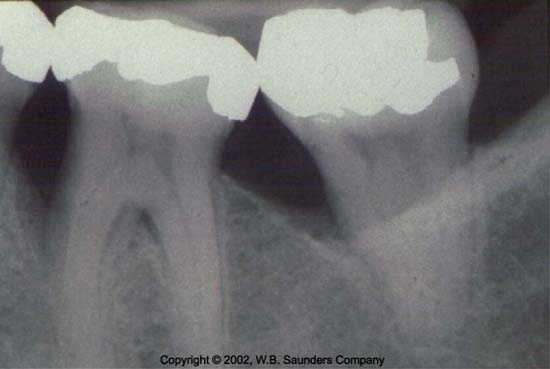 Agresif Periodontitis
Hastalar sistemik olarak sağlıklıdır

Genellikle <30 yaş bireylerde görülür.

Hızlı kemik ve ataşman kaybı mevcuttur.

Fazla miktarda plak ve kalkulus yoktur 

Ailesel hikaye–genetik yatkınlık mevcuttur.
Agresif Periodontitisin Klinik Özellikleri
Daha çok 30 yaş ve daha genç bireyler, ancak daha yaşlı bireylerde de görülebilir 
 
Kemik (vertikal yönde) (kronik periodontitis’e göre 3-4 kat hızlı) ve ataşman kaybı mevcut:

Klinik enflamasyon belirgin olmayabilir.
 
Ender olarak mineralize olan az plak mevcuttur

Maksiller keser distolabial yönde göç edebilir, diastema mevcut.
Etkilenen dişlerde artmış mobilite vardır.

Periodontal abse oluşumu gözlenebilir. 

Hassas kök yüzeyleri olabilir

Hastalığın episodik doğası gereği, hastalığın aktif olmadığı dönemler haftalar, aylar veya yıllar sürebilir.
Nekrotizan Periodontal Hastalıklar



a) Akut Nekrotizan Ülseratif Gingivitis (ANUG)

b) Akut Nekrotizan Ülseratif Periodontitis (ANUP)
ANUG Klinik Özellikleri
İnterproksimal alanlarda (papillerde) nekroz ve ülserasyon 
Dişetinde ağrı
Dişetinde kanama
Ağız kokusu
Pseudomembran oluşumu
Ateş, lenfadenopati
Kötü ağız hijyeni

 Sigara

 Stres

 Beslenme bozukluğu

 Stress
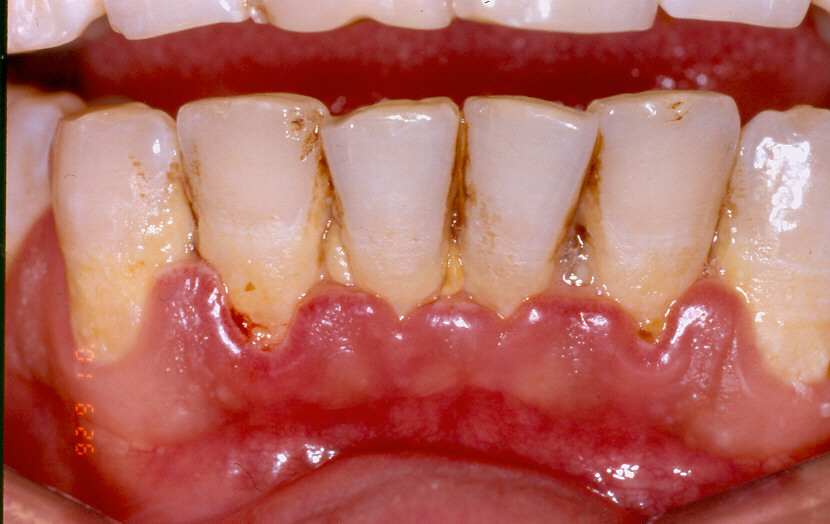 ANUP Klinik Özellikleri
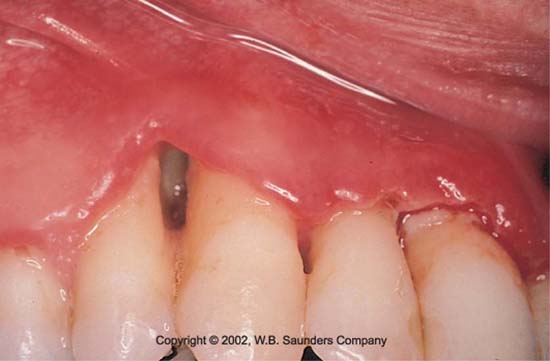 Gingival dokuların nekrozuna, periodontal ligament ve alveol kemikte nekroz eşlik eder.

Genelde immun yetmezlik, kötü beslenme veya HIV gibi hastalıklarla birlikte görülür.
İnterdental papiller ve gingival marjinde nekroz

Derin krater benzeri kemik lezyonları (Sıklıkla interdental alanda)

Ağrı

Ağız kokusu

Ateş, halsizlik lenfadenopati